Entertainment LairA Franchise of the Future
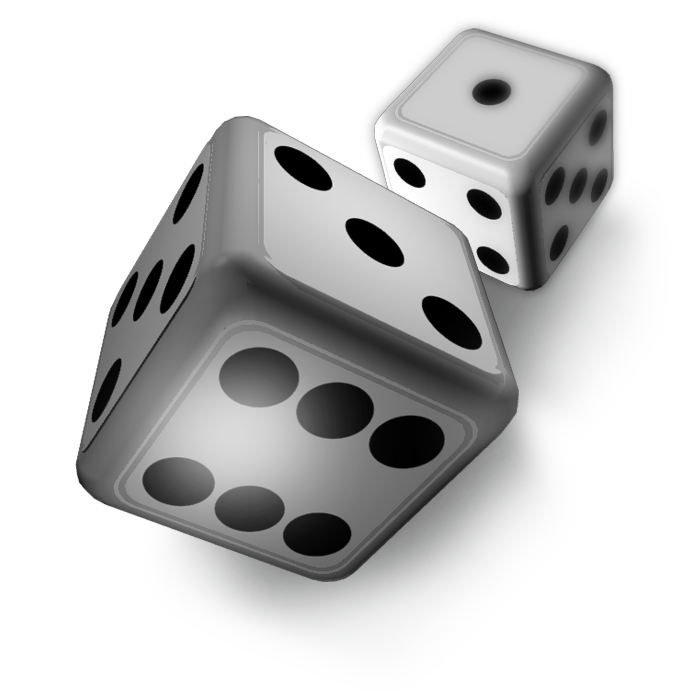 Julia Pinon
Lee McLaughlin
Victor Scott
Derek Waddoups
A Natural Franchise
Gaming has never been more popular than it is today.
Dedicated gamers want to utilize proven marketing and design concepts. 
Franchises would be individually owned and operated.
Year-to-Year Comparison
Our first year was profitable
Our second year was significantly better
Sales Increase by Category
Qtr. 1 Sales Increase
What We Provide
Site selection and initial setup consistent with our mission statement
Inventory and product selection
Detailed marketing program based on:
Resources of all types
A variety of gaming events
Financial model
The Next Steps
Create detailed financial proposal including funding requirements to launch franchise campaign
Identify at least two potential franchisees for next year
Expand to ten additional franchises in second year